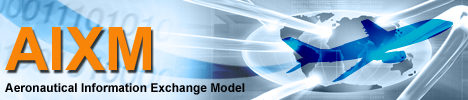 AIXM CCB
5-7 DEC 2016, EUROCONTROL HQ, Brussels
Welcome
EUROCONTROL HQ
Shuttle busses
Meeting room Neptune
Lunch/coffee breaks
Safety instructions
Any other questions?
Participants
Name, organisation
Any special interest with regard to AIXM evolution and  the CCB in general?
Any particular expectations from this meeting?
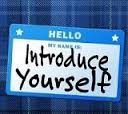 Slide 3
AgENDA – Day 1 (AM)
Welcome address and participants introduction
 Administrative
Approval of the agenda
AIXM CCB composition
 Relation with the ICAO IMP
Outcomes of the last IMP meeting
Interoperability scenarios
Annex 15 and PANS-AIM
Coordination with other XM CCBs
Briefing from FIXM CCB Member
ICAO AIRM briefing
GUFI (FIXM) lessons learned with regard to unique identifiers
AgENDA – Day 1 (PM)
AIXM 5.1.1 
Status of documentation
Web site completeness
Finalisation of the Temporality Concept revision
Publication of the “AIXM Extension” guidelines

AIXM Interoperability issues
Work on interoperability scenarios
Work on other open issues
Agenda – Day 2
(starting 09:00)

AIXM 5.2
Work on Route/Points/Airspace/Services issues

--- Lunch Break---

Work on Airport and other issues except for Procedures

(closure at 17:00)
Agenda – Day 3
(starting 09:00)
AIXM 5.2
Work on Procedures/SID/STAR issues
--- Lunch Break---
Other AIXM topics
Coding Guidelines
Business Rules
Mappings (ARINC 424, AIP, AMDB)
Wiki (content, platform, policy)
Training, webinars, etc. 
(for developers) How to create extensions
(for domain experts) How to use AIXM with XSLT and Access/Excel

(closure at 16:00)
AIXM CCM
70 members 
(on 30 Nov 2016)

12 participants in the meeting
therefore, not possible to take decisions
work on issues and propose solutions in JIRA